Outline
Landsat Collection 2 Per-Pixel Quality Bands
Landsat Collection 2 CARD4L Assessment
Landsat Per-Pixel Traceability, Measurement, and Measurement Uncertainty
Landsat Quarterly Quality Reports
Level 2 Validation – Surface Reflectance
System Characterization Reports
1
Data Quality at USGSWGISS - 52
Oct. 21st, 2021

Cody Anderson
ECCOE PM, USGS/EROS
chanderson@usgs.gov
Landsat Collection 2 Per-Pixel Quality Bands
Landsat Collection 2 Radiometric Saturation Quality Assessment
Landsat Collection 2 Surface Reflectance Cloud Quality Assessment
Landsat Collection 2 Surface Reflectance Quality Assessment
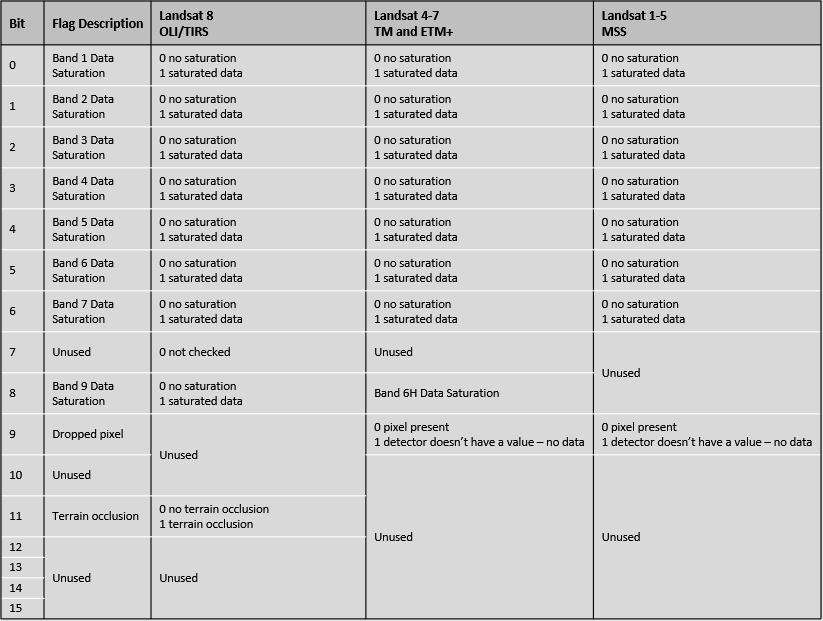 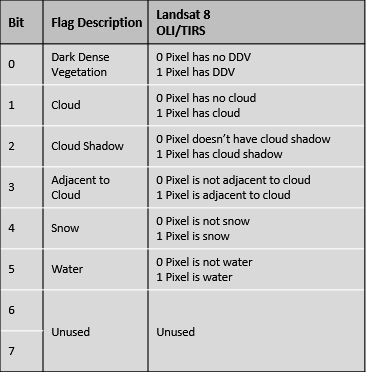 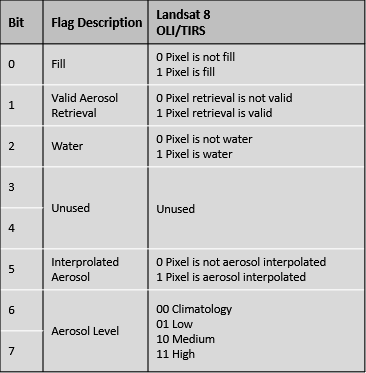 Surface Temperature Quality Assessment: Uncertainty based on distance to cloud
https://www.usgs.gov/core-science-systems/nli/landsat/landsat-collection-2-quality-assessment-bands
3
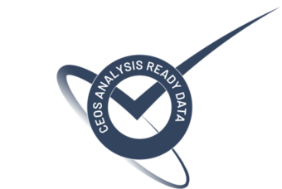 Landsat Collection 2 CARD4L Assessment
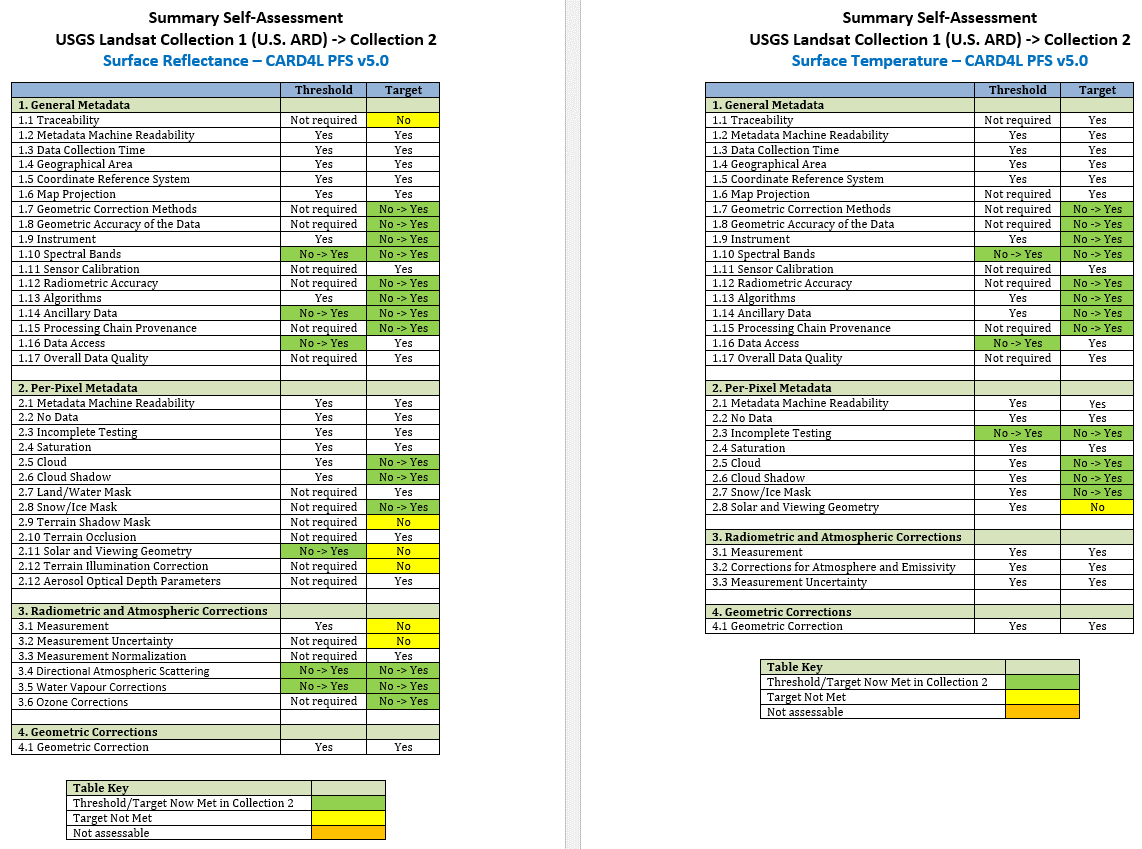 4
Landsat Per-Pixel Traceability, Measurement, and Measurement Uncertainty
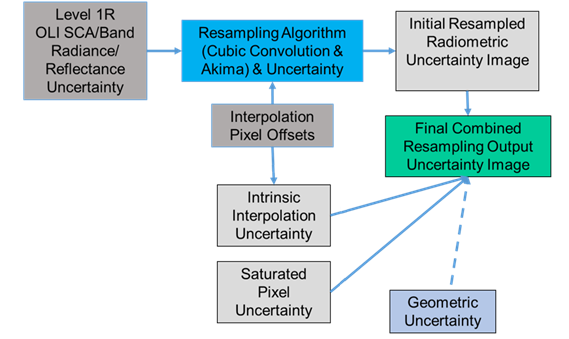 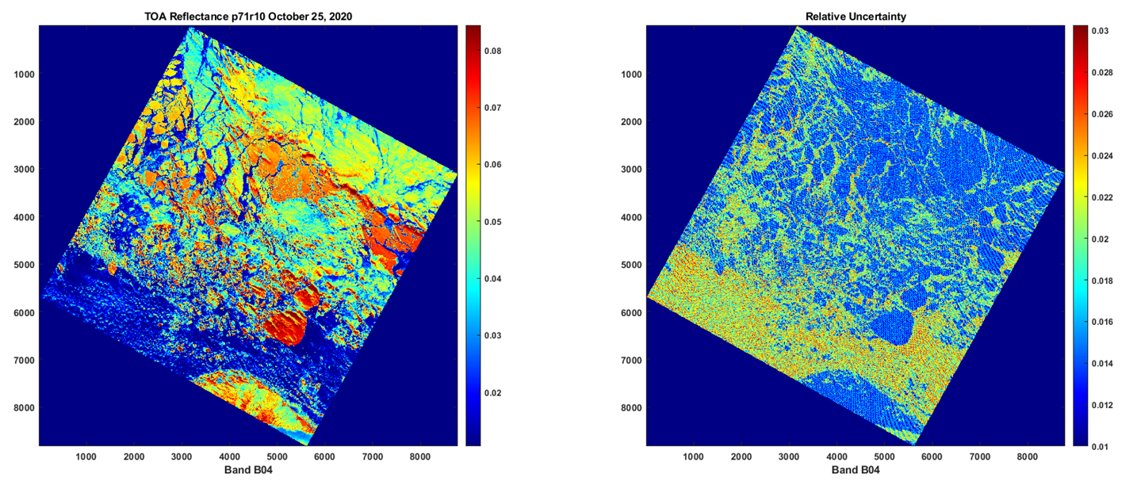 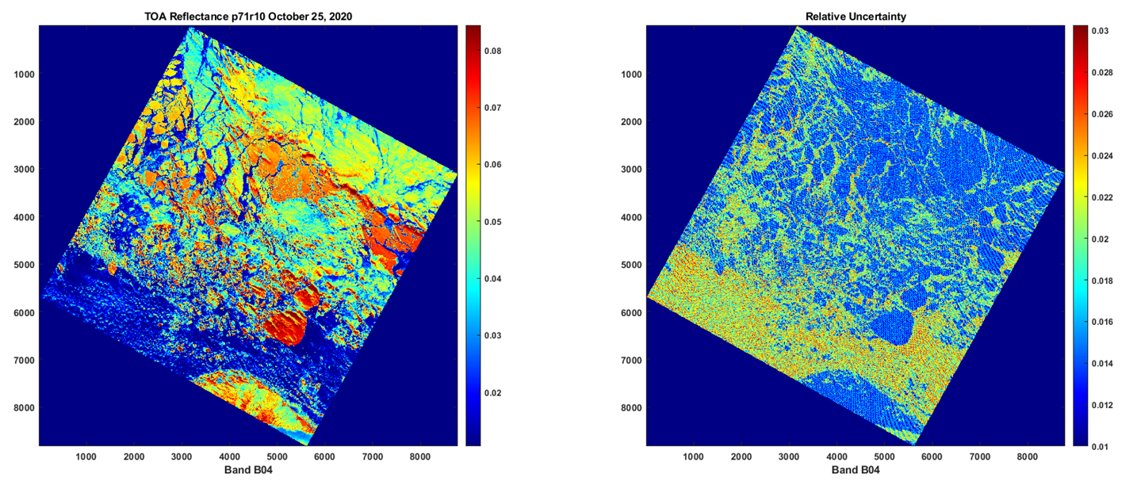 5
Landsat Quarterly Quality Reports
ECCOE Landsat Quarterly Calibration and Validation Report—Quarter 2, 2021 

By Esad Micijevic,1 Rajagopalan Rengarajan,1 Md Obaidul Haque,1 Mark Lubke,1 Fatima Tuz Zafrin Tuli,1 Jerad Shaw,1 Nahid Hasan,1 Alex Denevan,1 Shannon Franks,1 Michael Choate,2 Cody Anderson,2 Brian Markham,3 Kurt Thome,3 Ed Kaita,4 Julia Barsi,4 Raviv Levy,4 and Lawrence Ong4
Signal-to-Noise
Noise Equivalent Delta Temperature
Responsivity (Detector, Band)
Geodetic accuracy
Geometric accuracy
Sensor Alignment
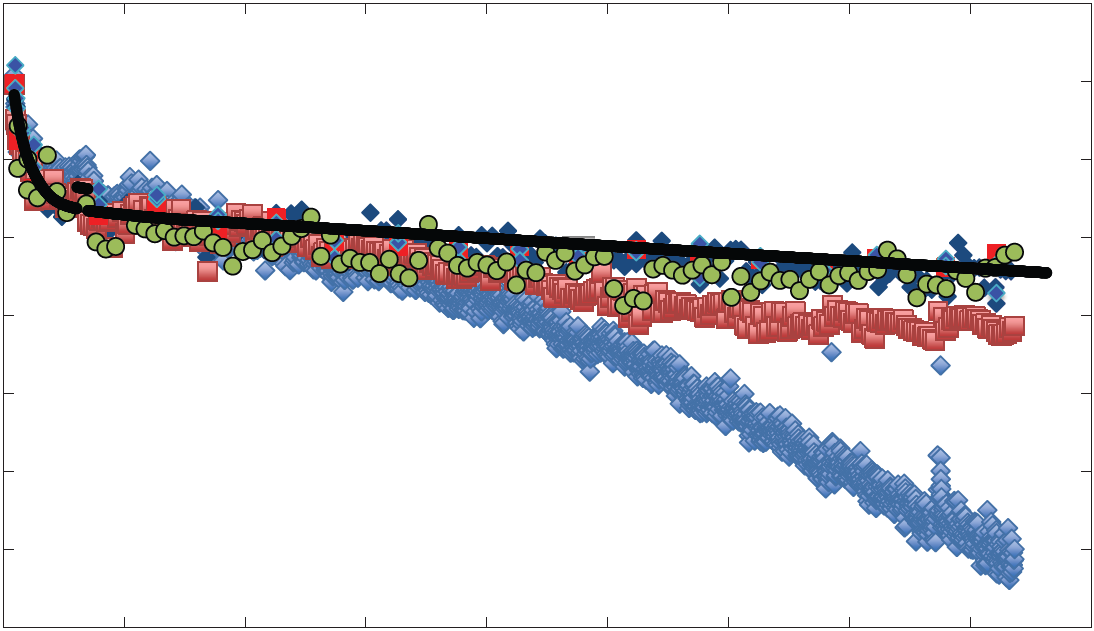 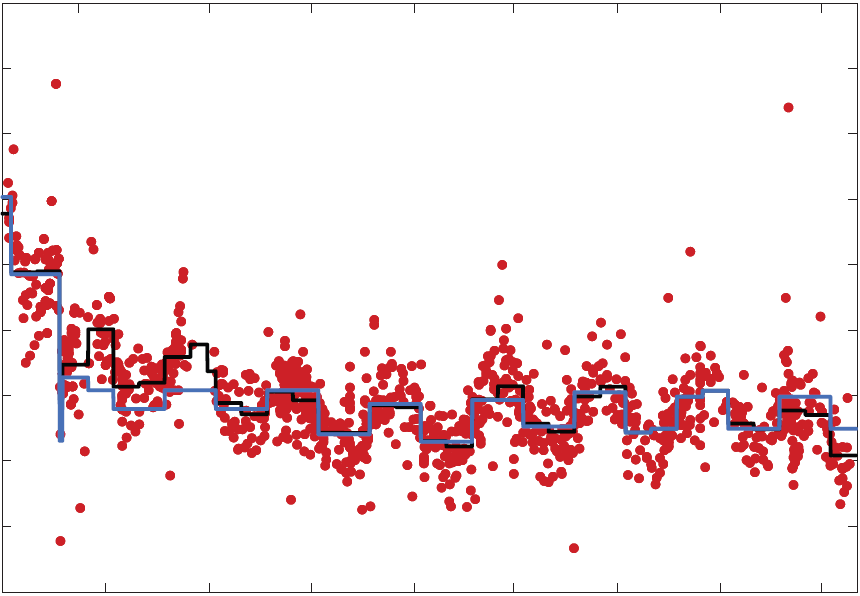 Sensor Alignment
On-Board Calibration Sources
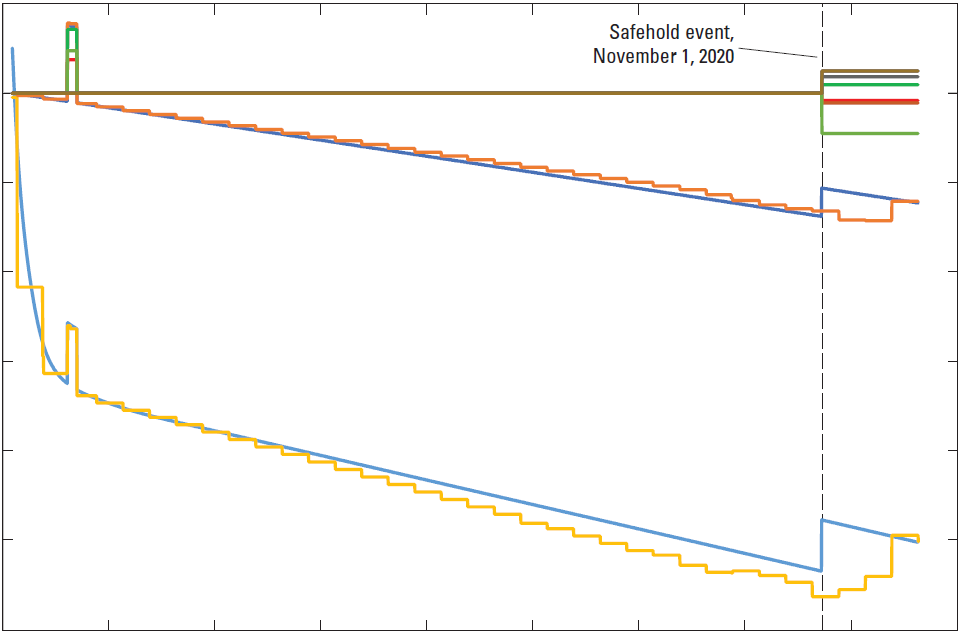 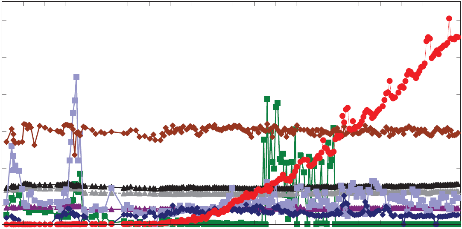 Coherent Noise
Calibration Changes
6
Level 2 Validation – Surface Reflectance
Automated Networks
Manual Measurements
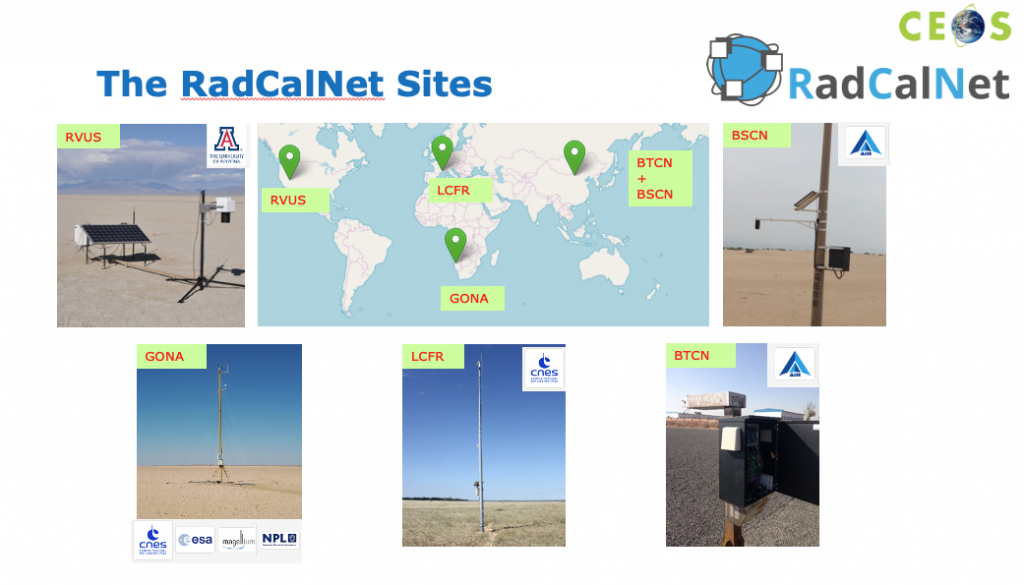 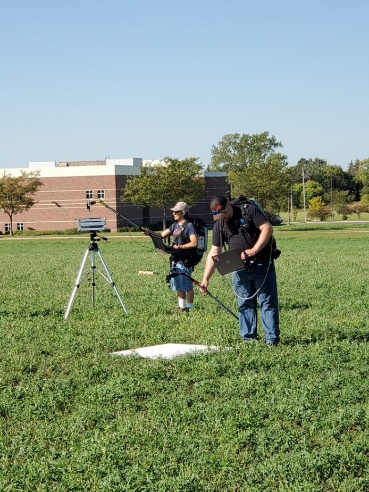 Product Comparison
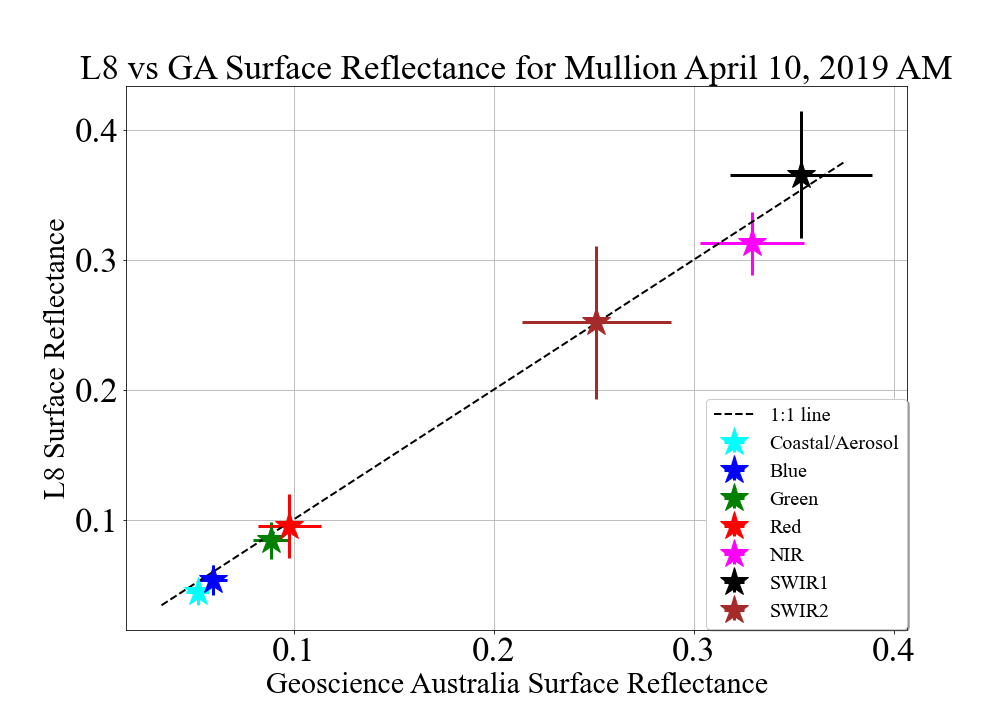 https://ceos.org/home-2/wgcv-radcalnet/
7
System Characterization Reports
https://www.usgs.gov/core-science-systems/eros/calval/system-characterization?qt-science_support_page_related_con=0#qt-science_support_page_related_con
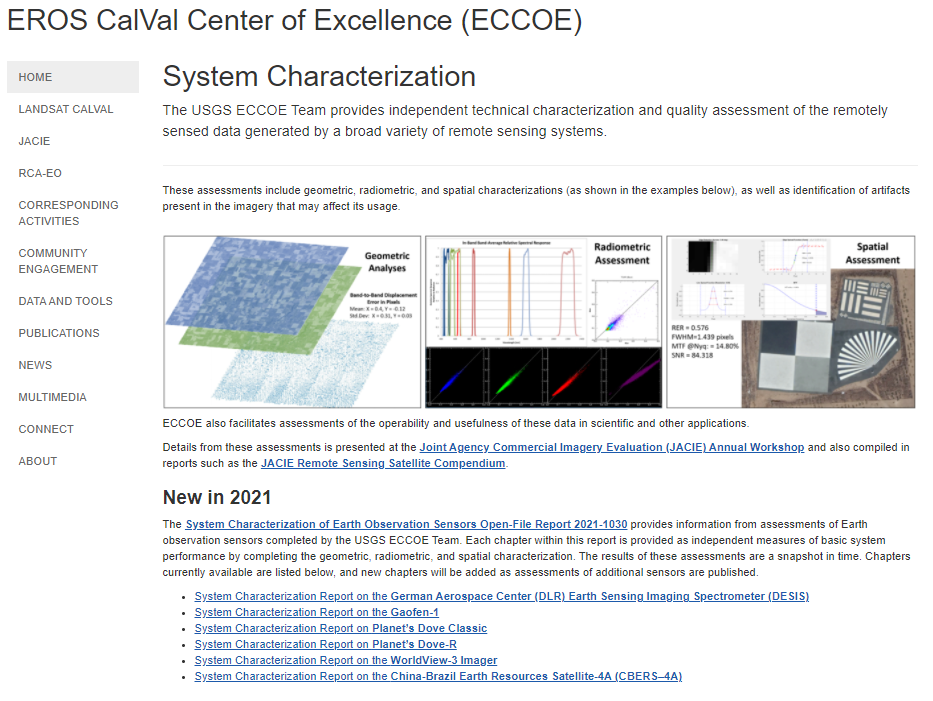 8